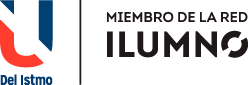 Universidad del istmopost grado de docencia superiorcomunicación y tecnología educativa
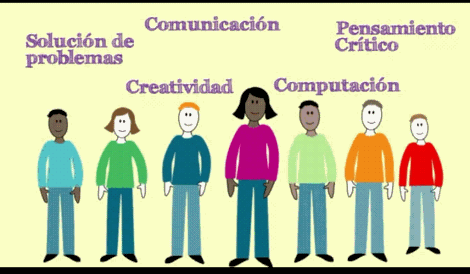 Coral l. arauz g.
8-473-776
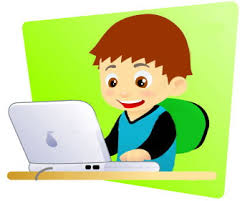 No me molestes, mamá, estoy aprendiendo
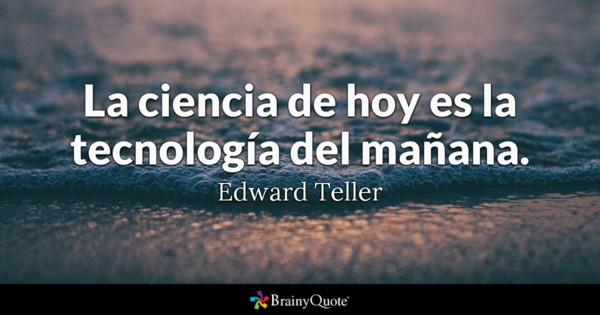 Características de los docentes antes y después
Características de los estudiantes antes y después
TENDENCIAS DEL MUNDO ACTUAL
CONCLUSIÓN
Docentes debemos tener presente que la actualización constante y el uso de las herramientas tecnológicas para poder que nuestros estudiantes tengan un buen desempeño.
Tener presente que los estudiantes de esta generación son tecnológicos.
 No debemos reusarnos a los cambios sino mas bien aprovecharlos y tendremos en clase estudiantes más productivos.
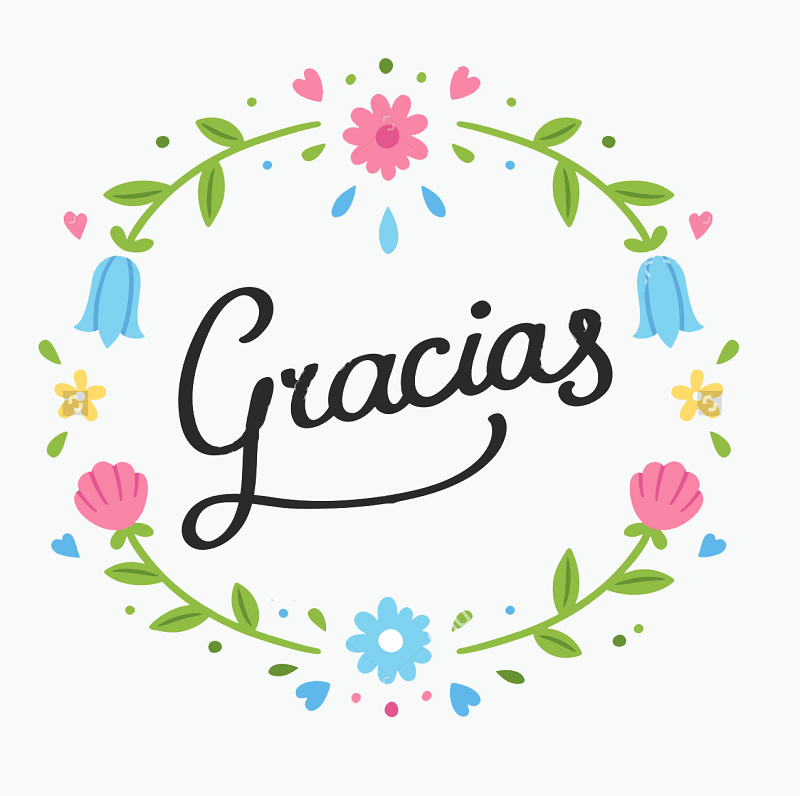